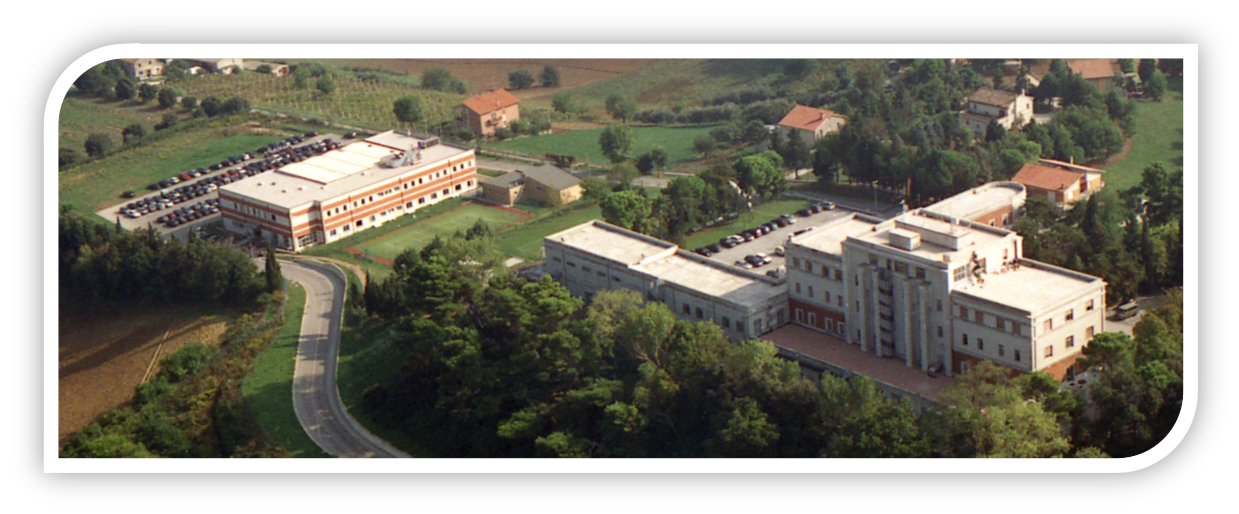 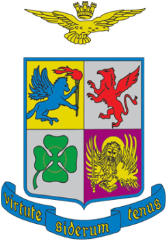 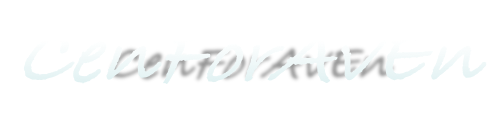 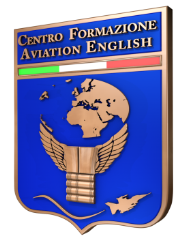 ITAF’s approach
Teaching approaches proven to work
BENJAMIN C PIM 
(MA Language Testing)
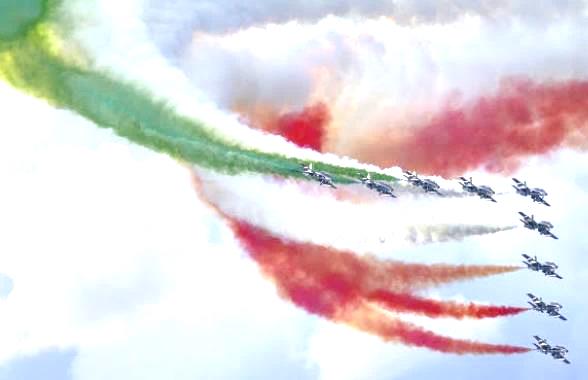 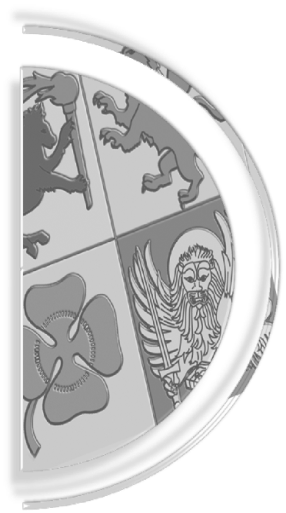 CEN.FOR.AV.EN.
DIFFERENCES
SIMILARITIES
APPROACHES
OUR APPROACH
CONCLUSIONS
CEN.FOR.AV.EN.
CEN.FOR.AV.EN.
CEN.FOR.AV.EN.
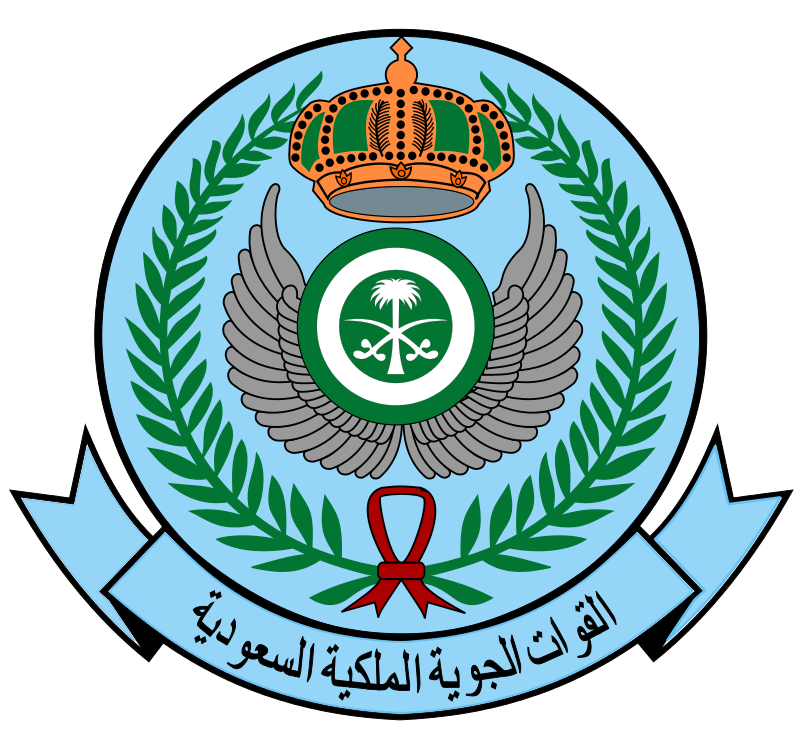 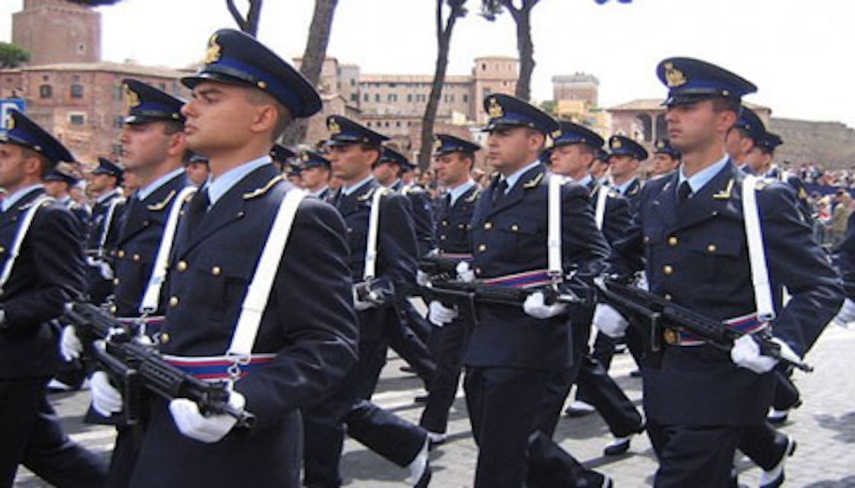 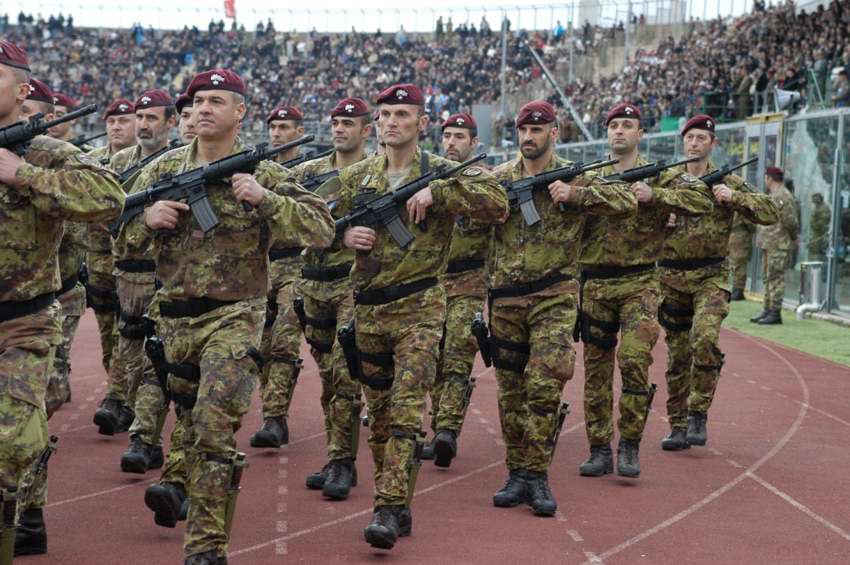 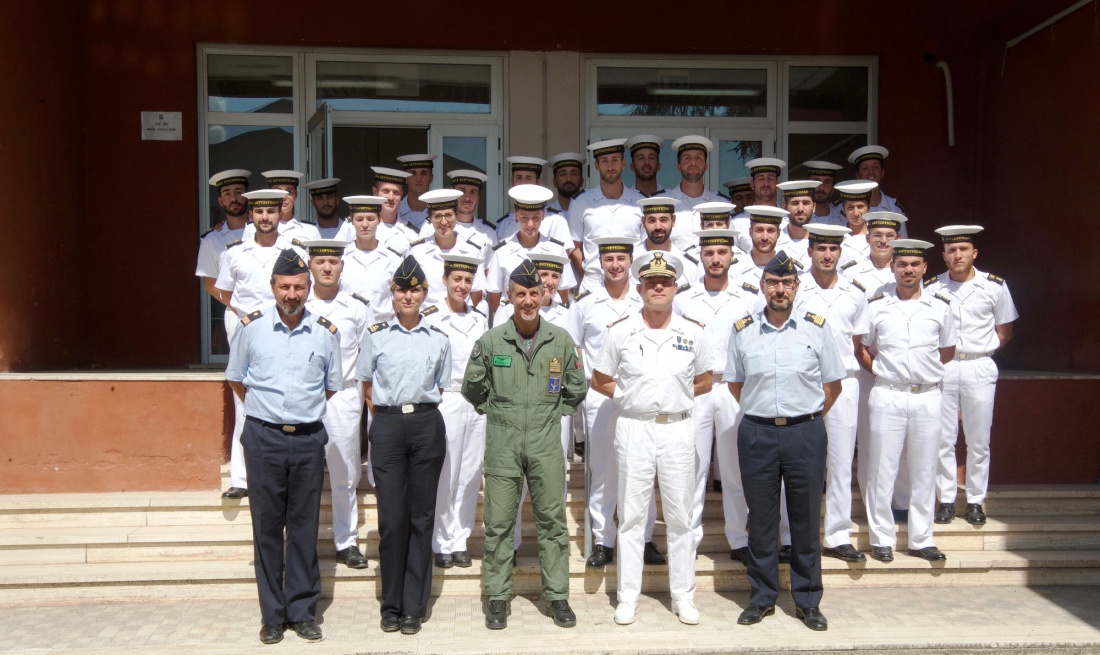 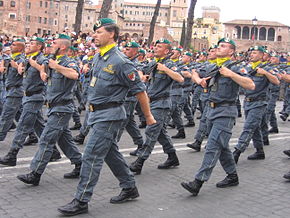 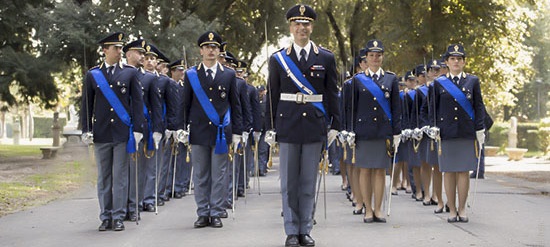 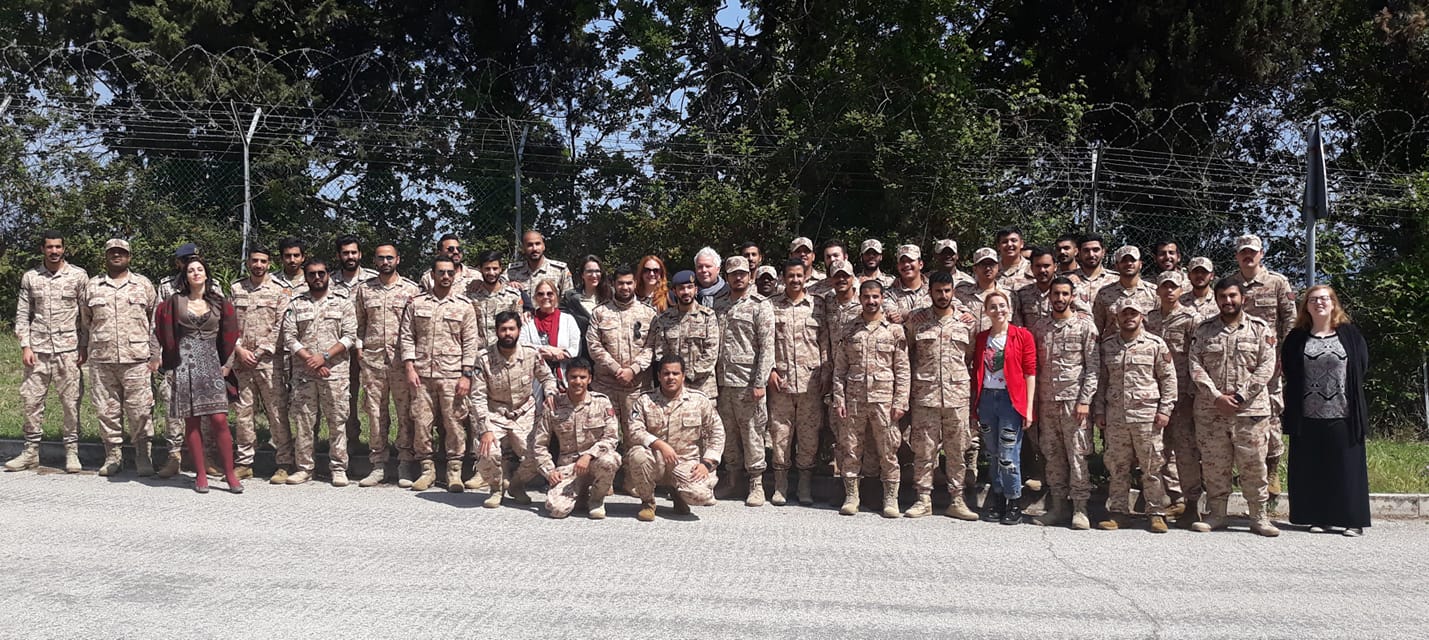 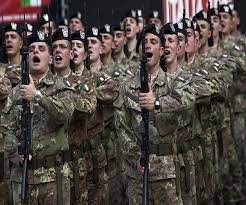 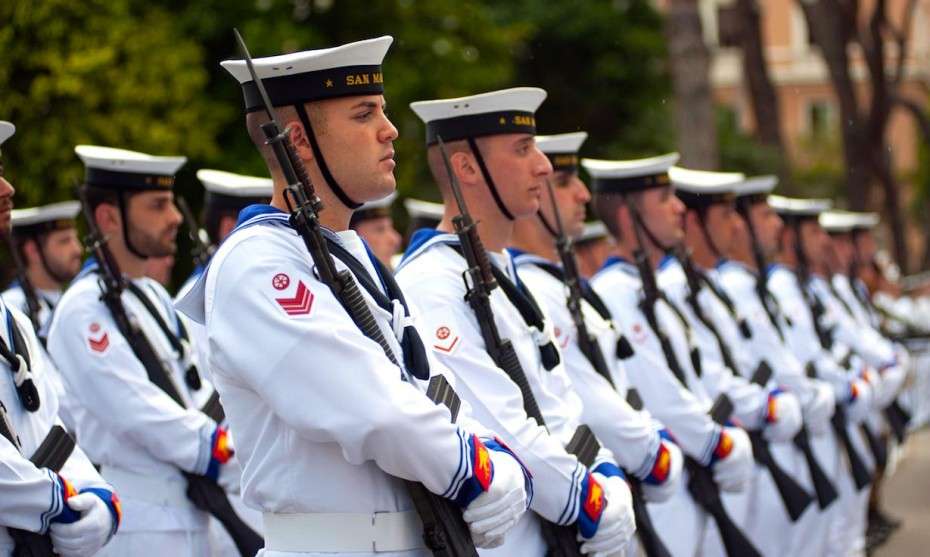 CEN.FOR.AV.EN.
Course catalogue 
AVIATION ENGLISH
MAINTENANCE ENGLISH
JTAC ENGLISH COURSE
G.E. (E-LEARNING + in-house)
G.E. FILMC
G.E. – COI
CRASH COURSES (L.O.T.E.)
ITALIAN
ACADEMIC WRITING
DIFFERENCES
SIMILARITIES
Conservative
MALE (predominately)
Bands of ages
In the military
Hierarchy
Career path
Personal identity
APPROACHES
The Lexical Approach
The Natural Approach
Grammar Translation
The Direct Method
Eclectic approach
Sociocultural
Learning
TPR
Situational Language
Teaching
TBL
Audio-lingualism
The Silent way
Functional/Notional
Approach
Communicative
Language Teaching
APPROACH
CONCLUSIONS
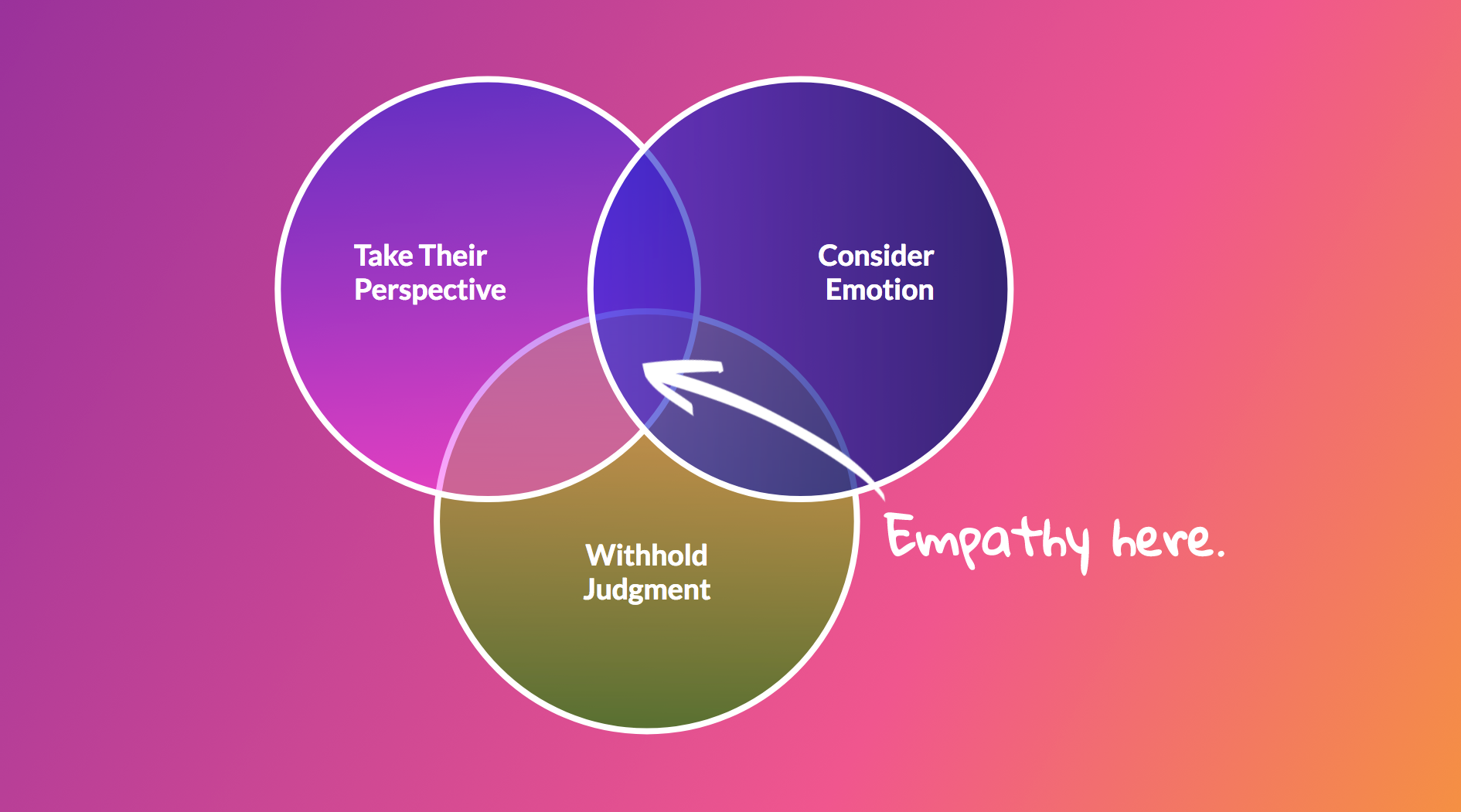 empathy
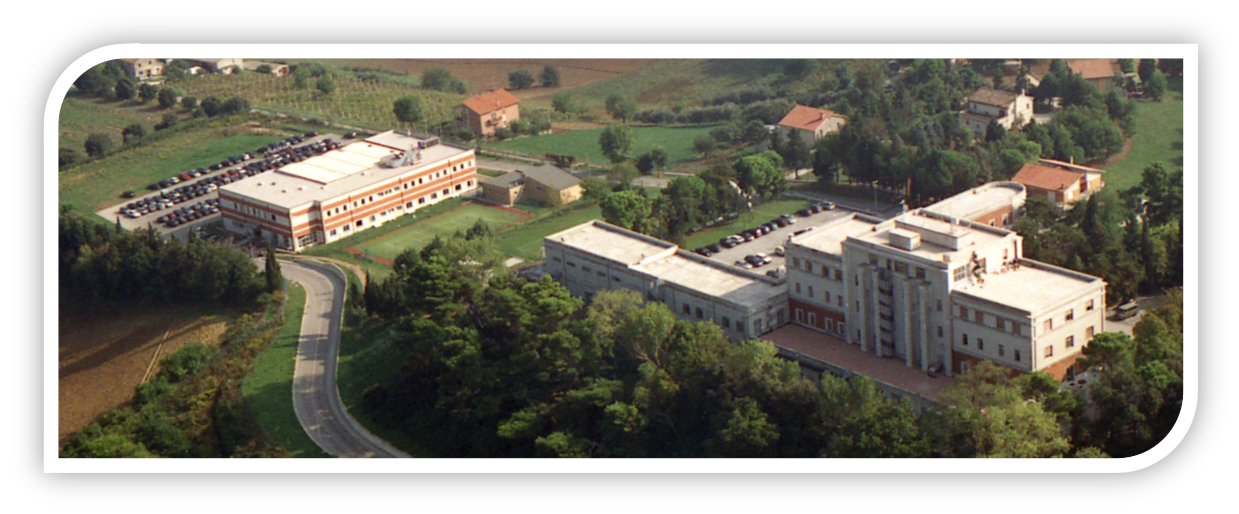 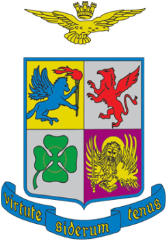 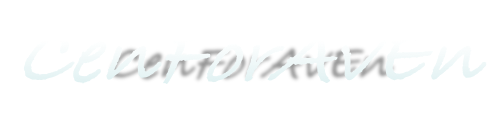 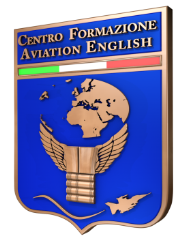 Many thanks for listening!
email: benjamin.pim@gmail.com